ГИС ТОР КНД
Типовое облачное решение 
по автоматизации 
контрольной (надзорной) деятельности

Заходим по ссылке:
https://tor.knd.gov.ru/
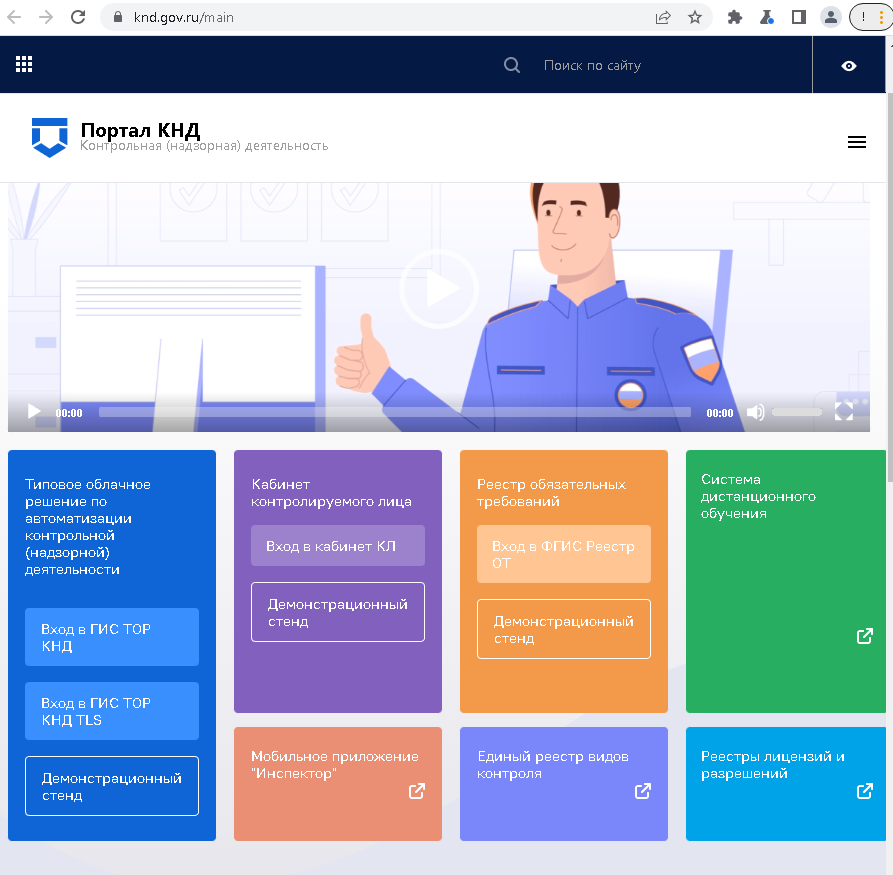 Попадаем на страницу Портала КНД,

Осуществляем вход в
 Кабинет контролируемого лица
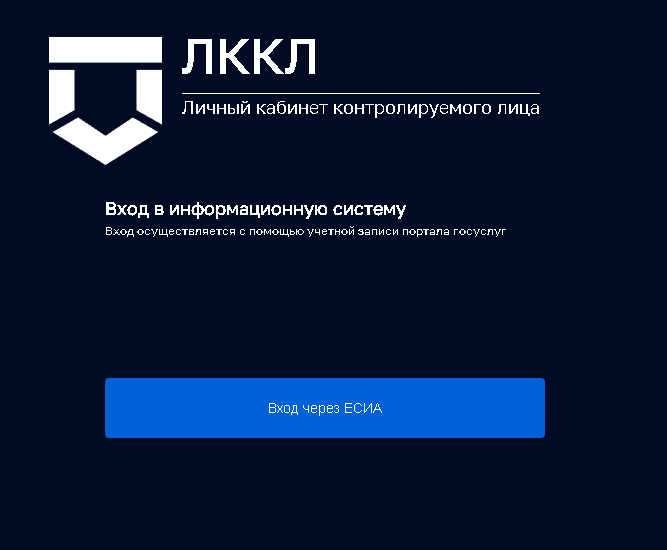 Вход в систему осуществляется 
посредством портала Госуслуг:
https://esia.gosuslugi.ru/login/




Заполняем свои данные для входа в систему или входим по эл. подписи
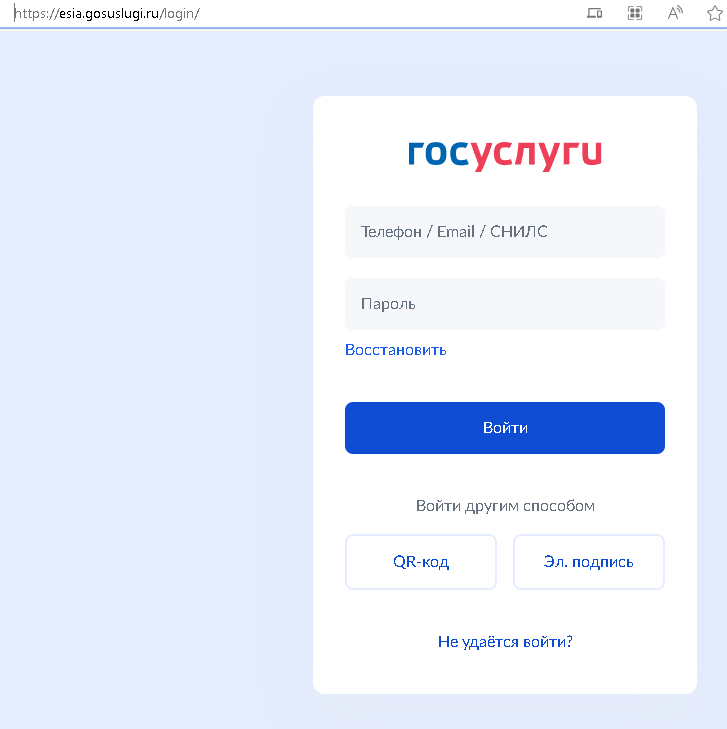 Попадаем на страницу
Личного кабинета контролируемого лица

Слева будет панель навигации:
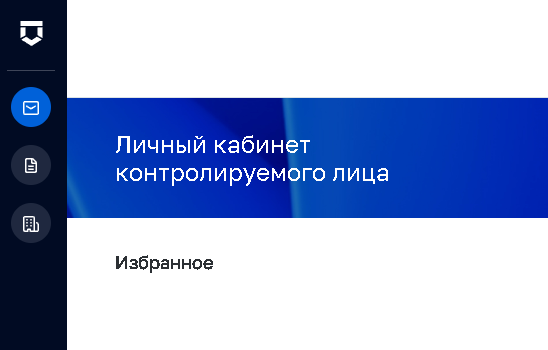 Уведомления


Реестр заявлений


Объекты капитального строительства
Заходим в «Заявления»
во всплывающем окне выбираем заявление, которое хотим подать:
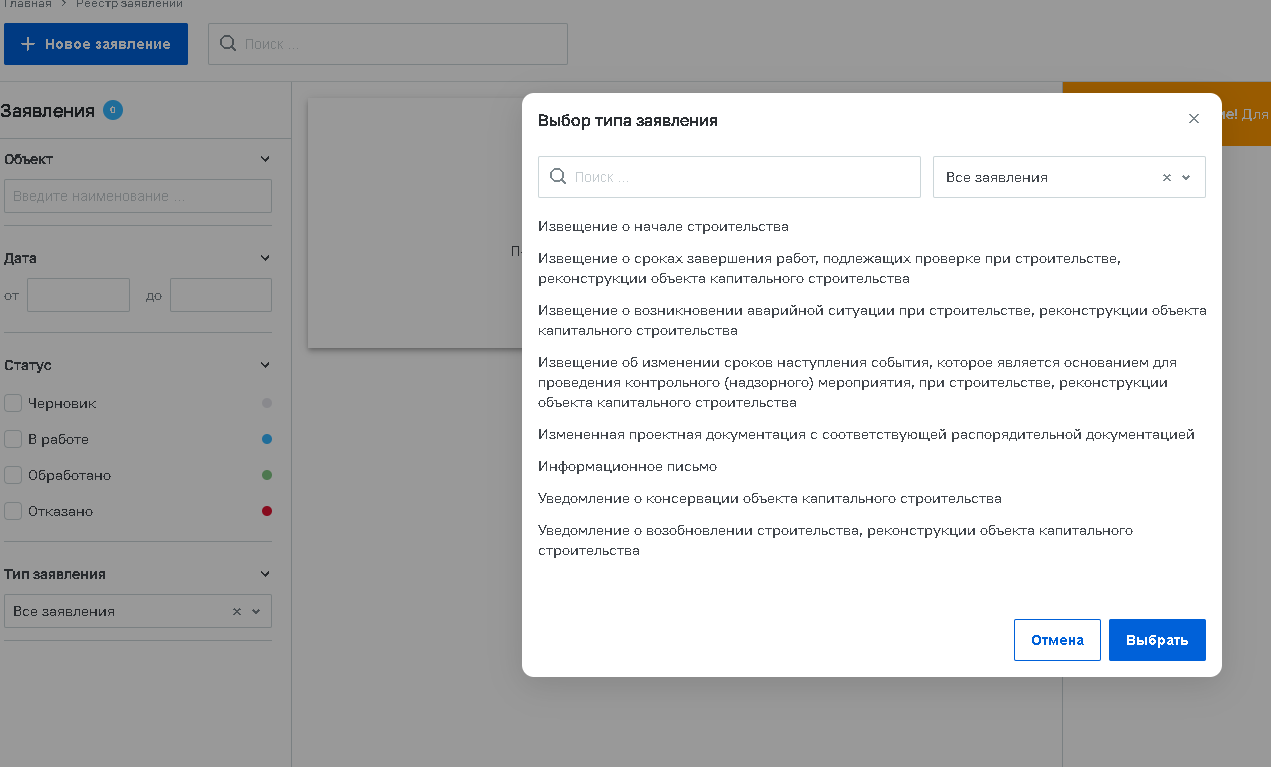 Например, нам нужно подать извещение о начале строительства,

В соответствующей строке выбираем КНО принимающий решение,
 в нашем случае  - это Комитет государственного строительного надзора и государственной экспертизы Ленинградской области  (выбираем его из выпадающего списка)
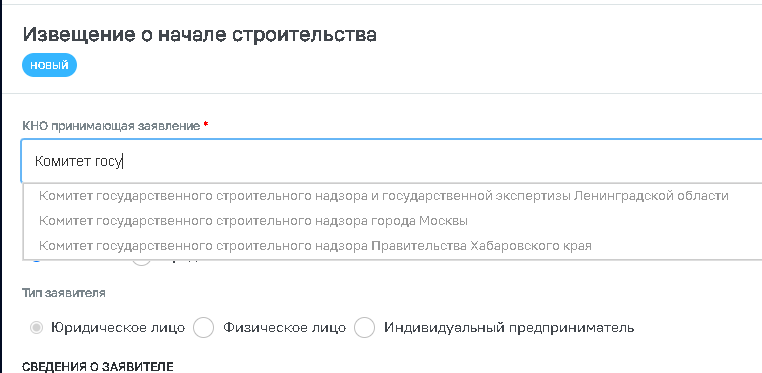 Далее выбираем пункт «Кто обращается за услугой»:
Заявитель или представитель
Тип заявителя 

Далее сведения о заявителе должны заполниться автоматически, заполнить недостающие данные
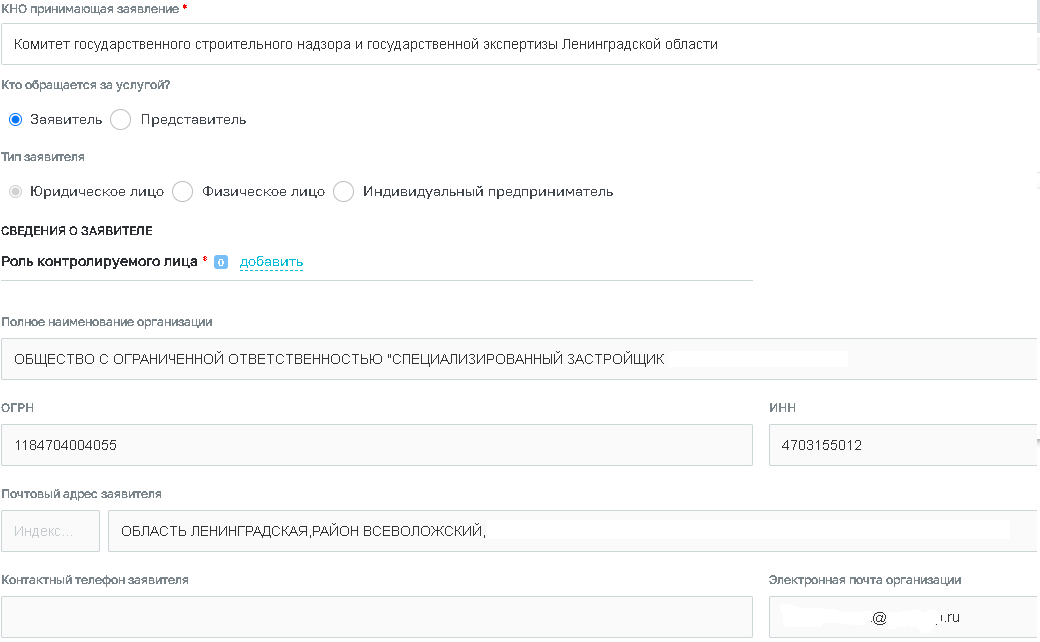 Прикрепить требуемые документы:
доверенность, проектную документацию :
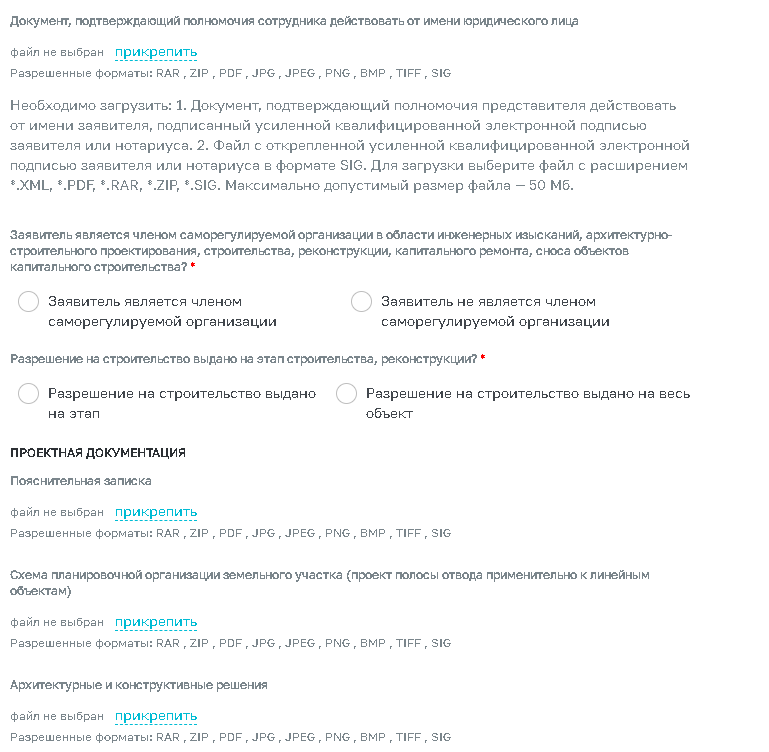 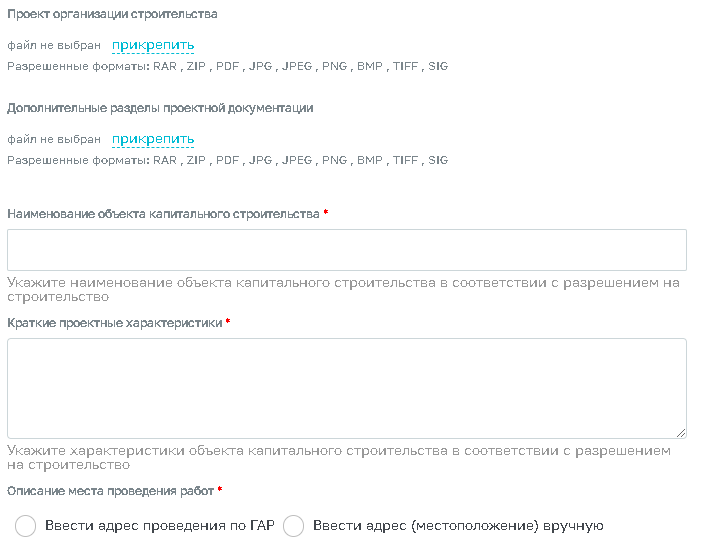 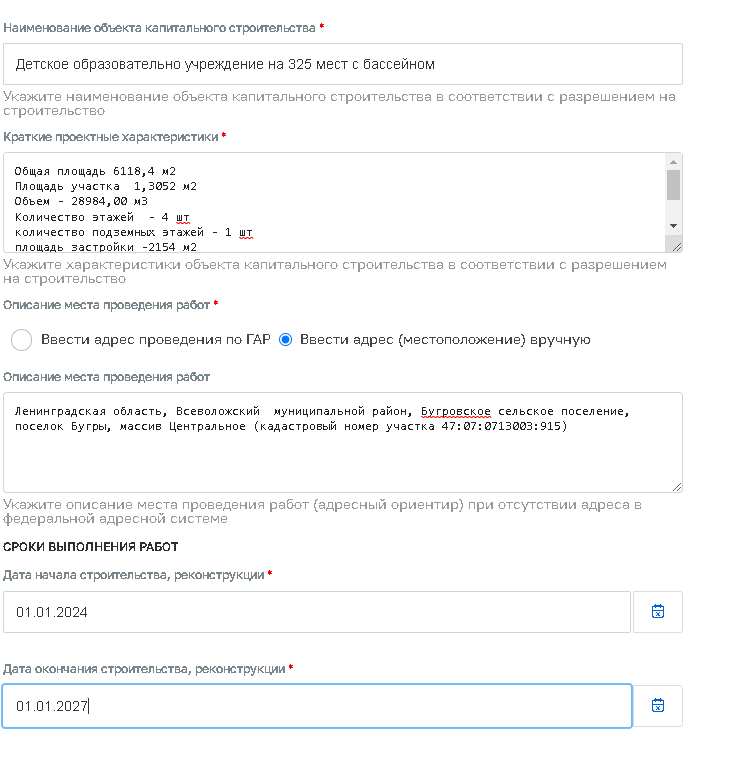 В соответствующих пунктах указать наименование объекта, 

 заполнить краткие проектные характеристики ,


 указать сроки выполнения работ
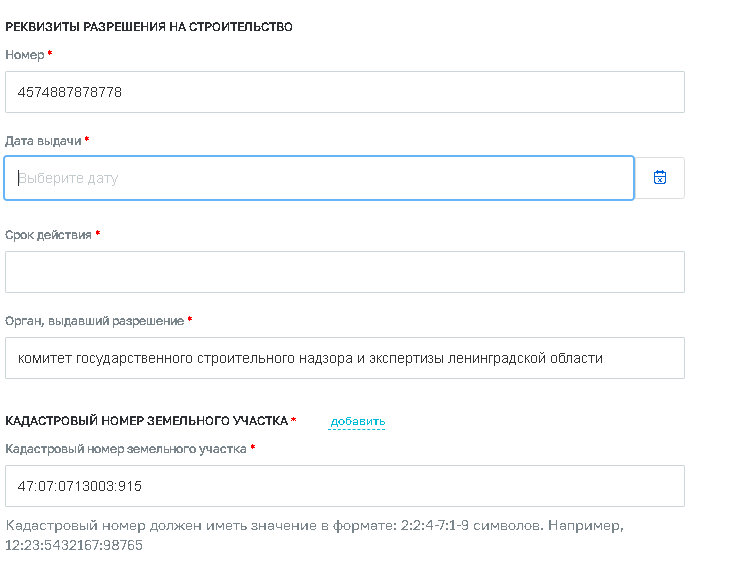 Далее заполняем данные 
по реквизитам РНС 
(номер, дата выдачи, 
орган, выдавший РНС), 







указываем кадастровый номер земельного участка
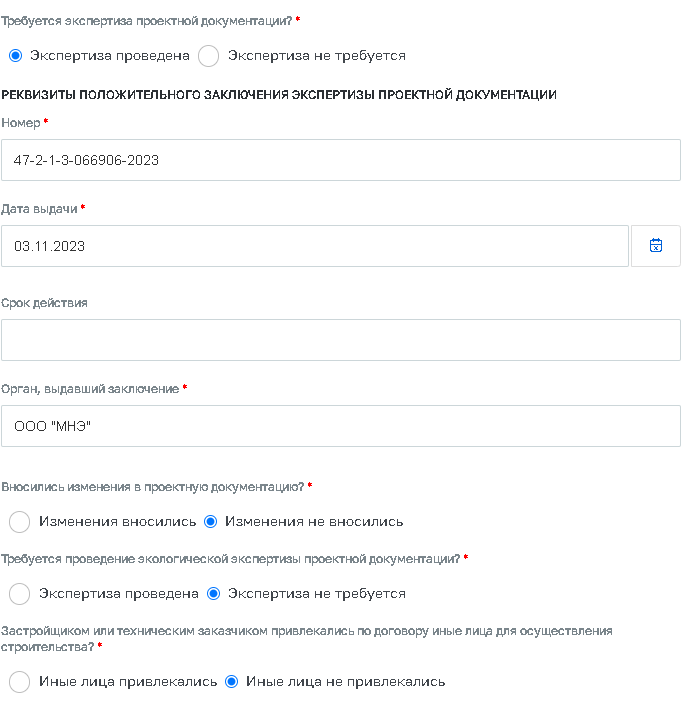 Заполняем данные об 
Экспертизе проектной документации:
Далее заполняем каким способом мы хотим получить результат:
в МФЦ  или при личном обращении в Комитет:
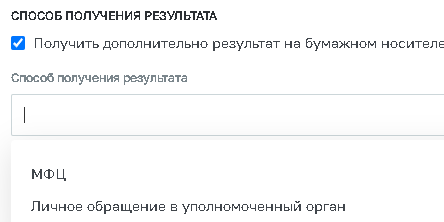 Нажимаем на кнопку 
«Подписать и отправить»
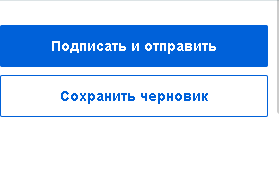 Выбираем 
сертификат ЭП
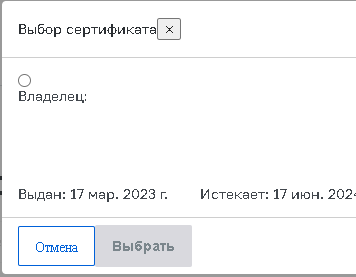 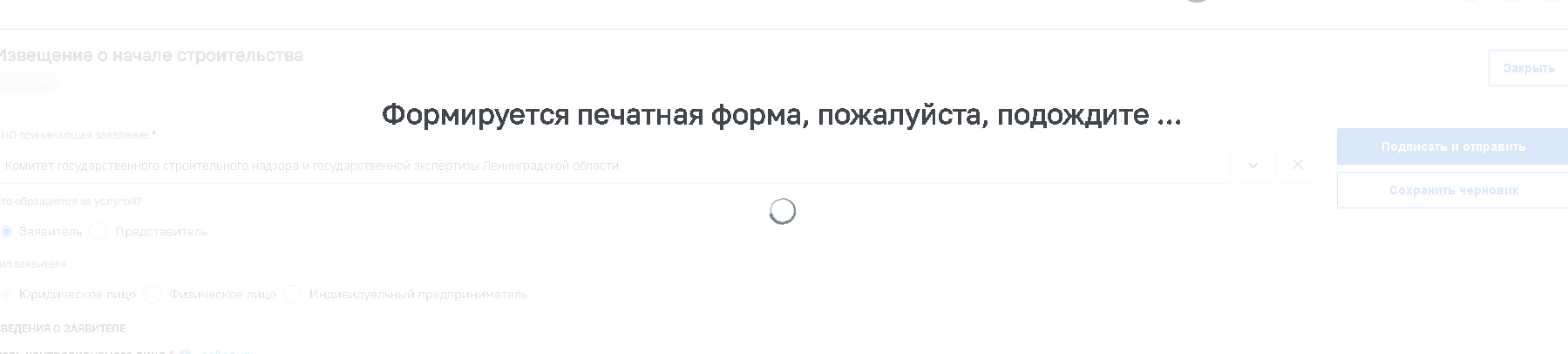 После подписания документа,  на главной странице во вкладке «Реестр заявлений» появится  поданное «Извещение о начале строительства»:
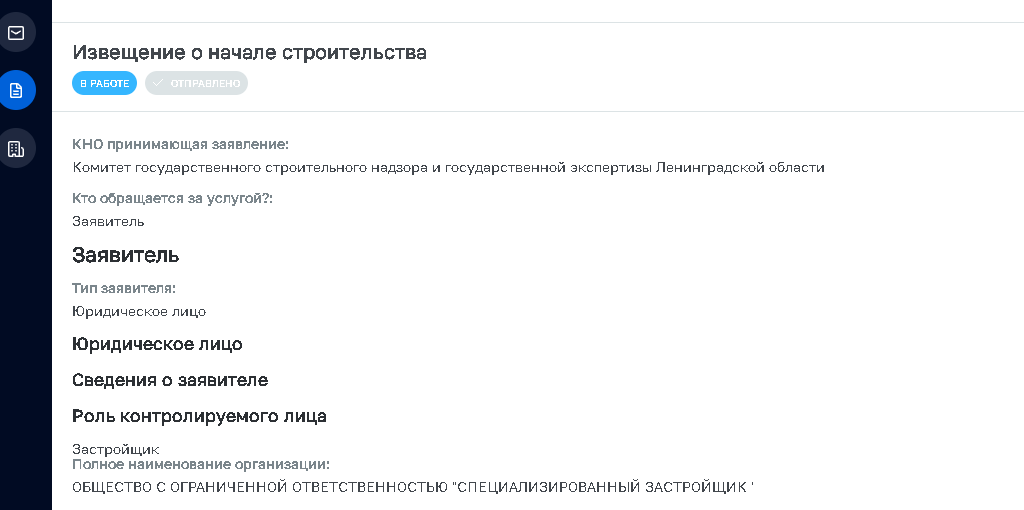 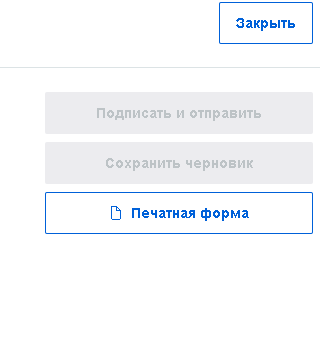 На этой же странице можно сформировать печатную форму, нажав соответствующую кнопку в правой части экрана :
во вкладке «Реестр заявлений» появится  Объект и статус Вашего поданного заявления:
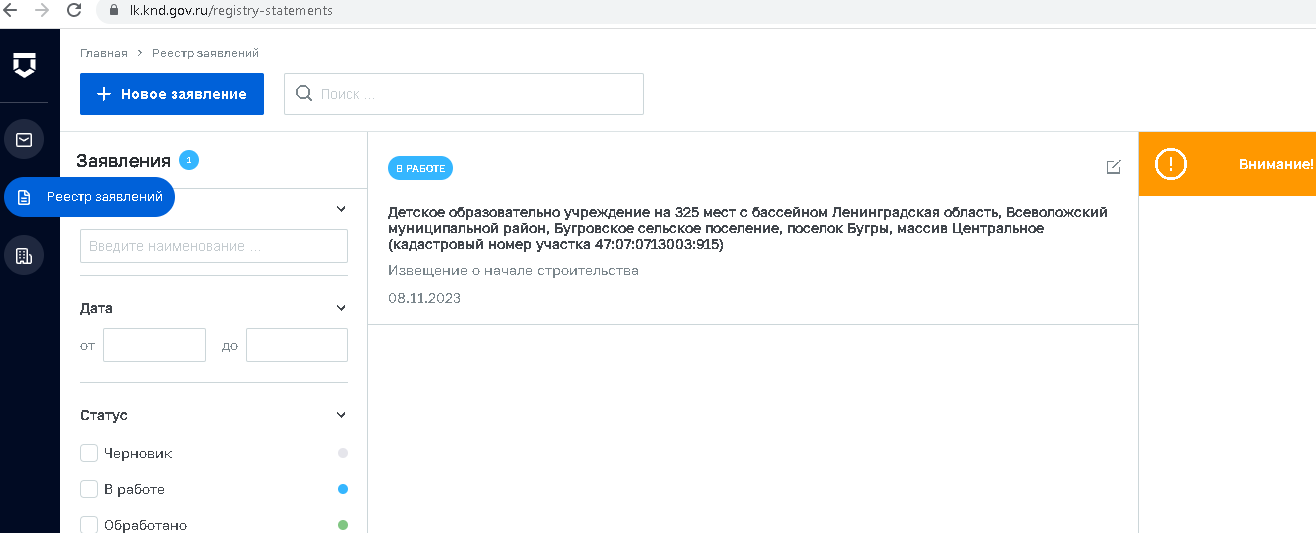 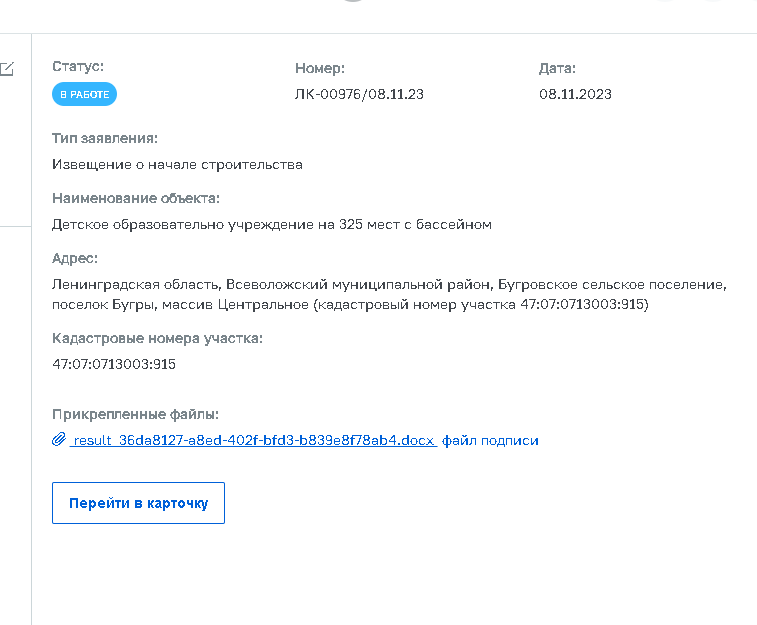 Извещение о начале 
строительства успешно подано!